Государственное учреждение образования
Гимназия №1 г.Островца Гродненской области
Учим словарные слова
4 класс
Учитель начальных классов   Степаняк М.Ч.
Островец
Список слов
автомобиль    А1           направо               Н2            спектакль             С4
аккуратно       А2           обратно                О1           стадион                С5
асфальт         А3            однажды              О2           страница              С6
библиотека     Б1           океан                   О3           счастливый           С7
билет              Б2           олень                    О4           тарелка                 Т1
велосипед        В           охота                    О5           телевизор              Т2
государство    Г1           пирог                     П1          теннис                    Т3
грамота           Г2           планета                П2           троллейбус           Т4
директор          Д           почтальон             П3           фонарь                  Ф
завтра               З           пуговица               П4           чемпион                 Ч
интересный     И            путешественник   П5          шоколад                Ш
карман            К1           ракета                   Р1           юность                   Ю
килограмм      К2           ребёнок                Р2
компьютер      К3           сверкать               С1
лагерь               Л           сиять                    С2
налево            Н1           спасибо                С3
Содержание
Знакомство с новым словом
Знакомимся с новым словом
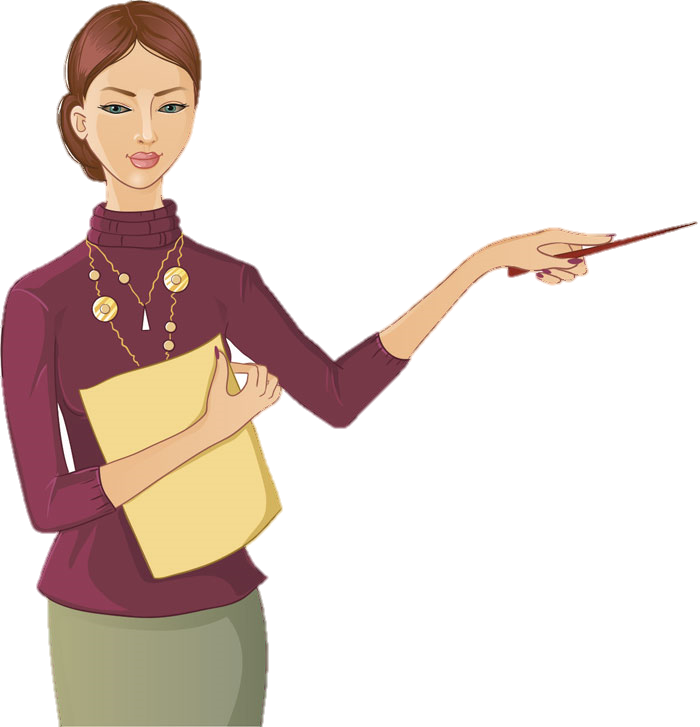 Игра «Пазлы»
Толковый словарик
Запоминание слова
Этимологический словарик
Карточки-запоминалки
Закрепление
Из какого слова выпала буква
Вставь букву
Контроль
п3
к3
а1
с7
а2
п4
л
т1
а3
п5
н1
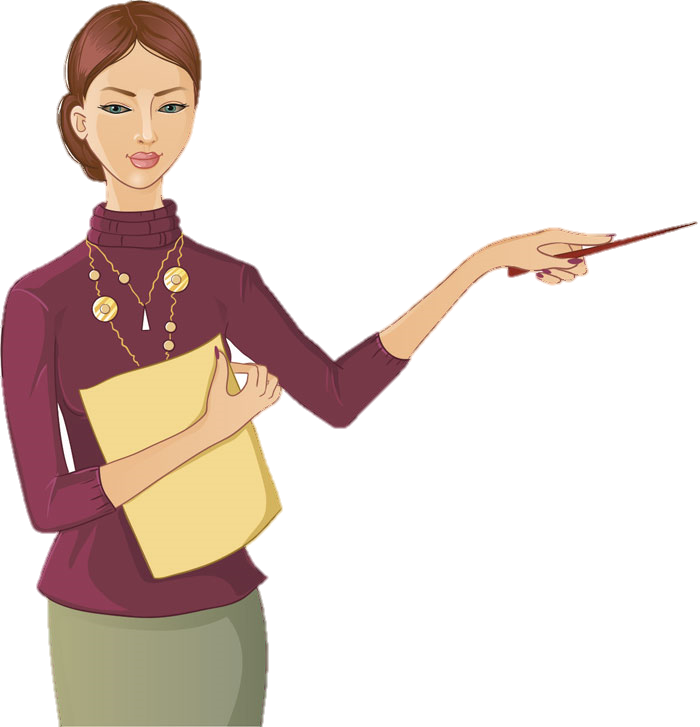 б1
т2
р1
н2
б2
т3
р2
о1
в
с1
о2
г1
т4
г2
с2
о3
ф
д
с3
о4
ч
з
с4
о5
и
ш
с5
п1
к1
ю
с6
п2
к2
а1
к3
п3
т1
а2
п4
л
т2
а3
п5
н1
т3
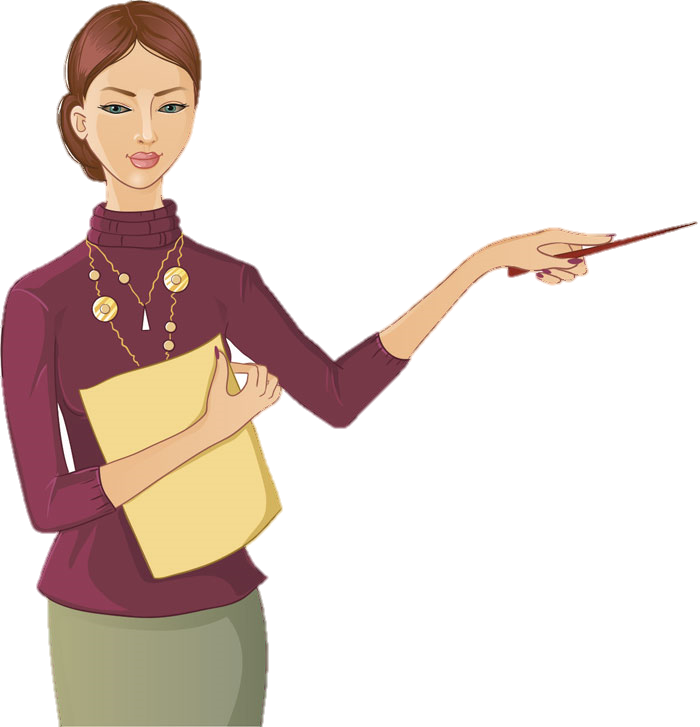 б1
р1
н2
т4
б2
р2
о1
в
ф
с1
о2
г1
ч
с2
г2
о3
ш
с3
д
о4
с4
ю
з
о5
с5
и
п1
с6
к1
п2
к2
с7
автомобиль
компьютер
почтальон
тарелка
аккуратно
пуговица
лагерь
телевизор
асфальт
путешественник
налево
теннис
библиотека
ракета
направо
троллейбус
билет
ребёнок
обратно
велосипед
фонарь
сверкать
однажды
государство
чемпион
сиять
грамота
океан
шоколад
спасибо
директор
охота
юность
спектакль
завтра
олень
интересный
стадион
пирог
карман
страница
планета
килограмм
счастливый
автомобиль
компьютер
почтальон
тарелка
аккуратно
пуговица
лагерь
телевизор
асфальт
путешественник
налево
теннис
библиотека
ракета
направо
троллейбус
билет
ребёнок
обратно
велосипед
фонарь
сверкать
однажды
государство
чемпион
сиять
грамота
океан
шоколад
спасибо
директор
охота
юность
спектакль
завтра
олень
интересный
стадион
пирог
карман
страница
планета
килограмм
счастливый
Контроль
Тест 1
Тест 4
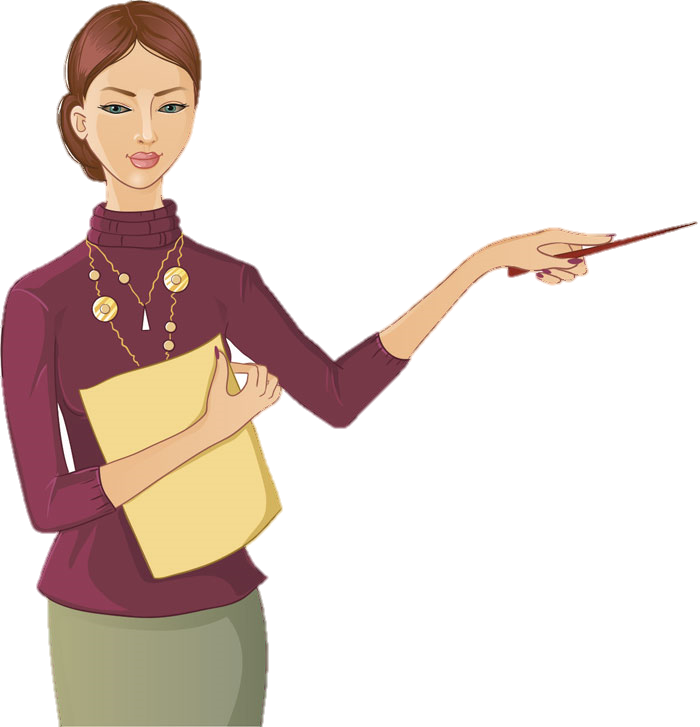 Тест 2
Тест 5
Тест 3
Тест 6
Зрительный диктант
Предупредительный диктант